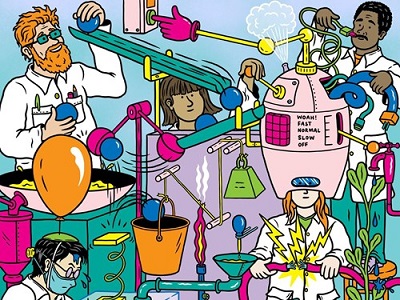 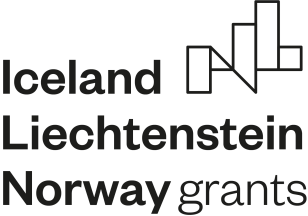 JESTEM AKTYWNYM UCZESTNIKIEM RYNKU! GOSPODARSTWO DOMOWE
WEB QUEST JEST PRZEZNACZONY DLA KLAS SZKOŁY POLICEALNEJ
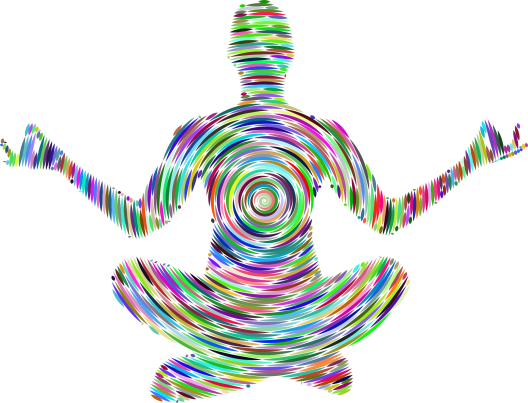 WPROWADZENIE
Witajcie  
Czy wiecie, że każdy z Was stanowi niezbędną malutką jednostkę do funkcjonowania rynku gospodarczego w kraju i na świecie…? Tak samo jak komórki ciała ludzkiego konieczne są, aby żyć…
Nic nie dzieje się bez Was  
Tworzycie bowiem wraz ze swoją rodziną, lub często już sami gospodarstwo domowe! 
Jest to najważniejsza, podstawowa mikrojednostka gospodarująca, która:
wytwarza zysk, 
ma swoje cele, 
gromadzi zapasy …
czyli wykonuje wiele ważnych czynności.
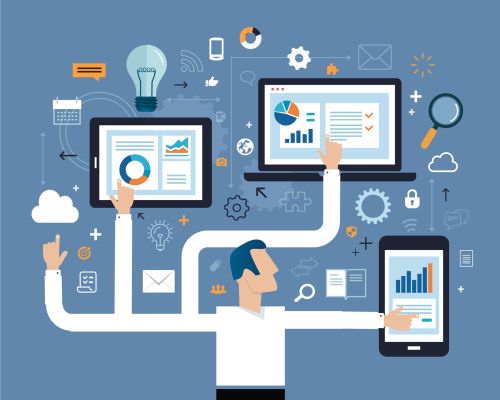 WPROWADZENIE
Specjalnie dla Was przygotowałam zadanie, które pomoże Wam wykreować swoją wizję doskonałego gospodarstwa domowego jako świadomego podmiotu i uczestnika rynku. 

Zaczynamy!
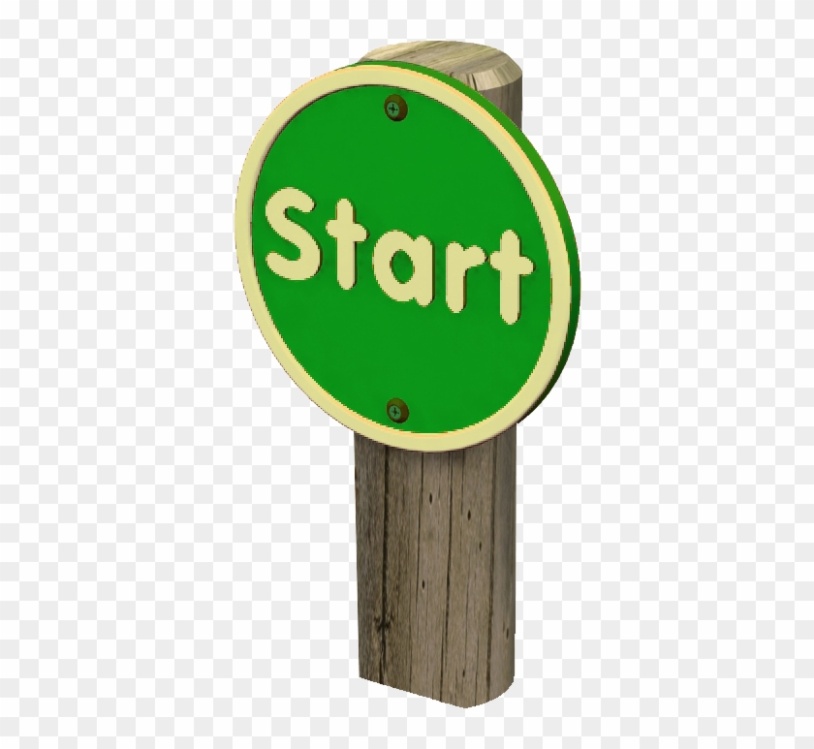 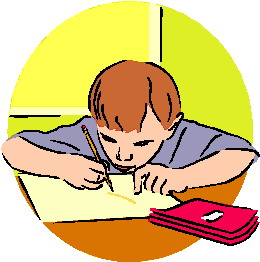 ZADANIE
Waszym zadaniem będzie przedstawienie w formie graficznej Waszego gospodarstwa domowego na różnych rodzajach rynków.
Celem zadania jest pokazanie Waszego udziału w rynku – w jaki sposób stajecie się aktywnymi uczestnikami rynku lub jak chcecie to zrobić w swojej przyszłości?
Efekt końcowy Waszego zadania może mieć dowolną formę: plakatu, schematu, mapy, gry planszowej….  
Zadanie wykonajcie w dwu lub trzyosobowych grupach.
Zadanie  powinno być wykonane na papierowym kartonie lub w programie graficznym, jaki macie do dyspozycji w pracowni szkolnej.
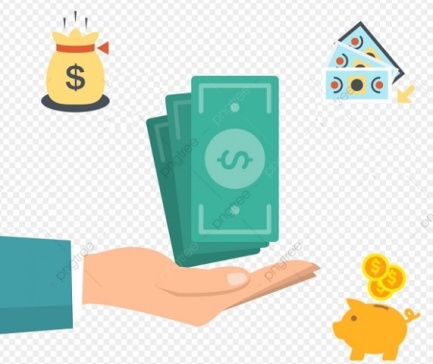 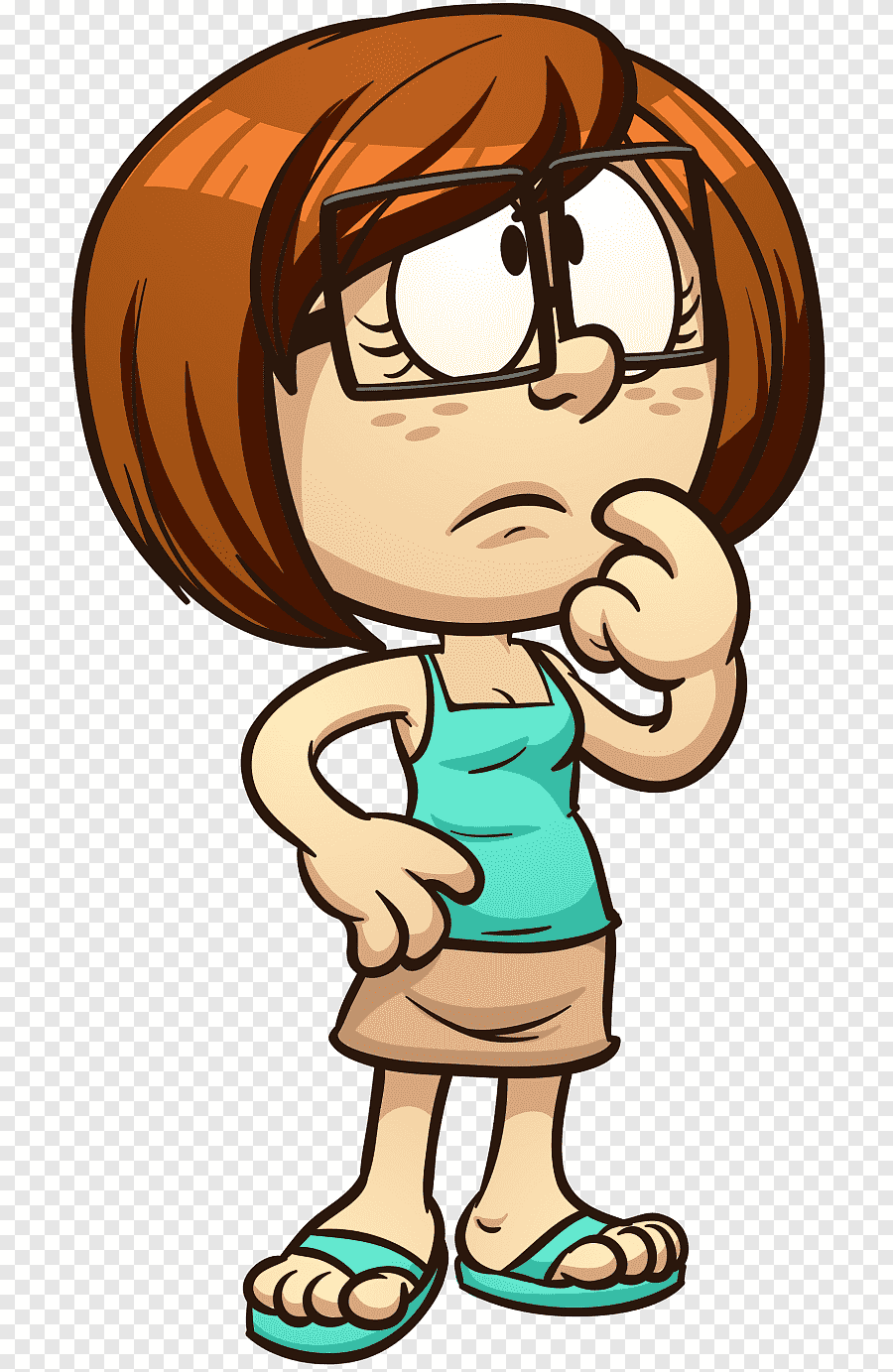 PROCES
Zastanówcie się i uwzględnijcie w swojej pracy:
W jaki sposób chcecie zaspokajać potrzeby swoje i swojej rodziny?
W jaki sposób chcecie „wkroczyć na rynek”?
W jaki rynek chcecie wkroczyć: produkcyjny, usługowy…?
A może macie ziemię czy oszczędności, które zainwestujecie? W co zainwestujecie?
W jaki sposób inni uczestnicy rynku będą korzystali z wytworów Waszej pracy?
Czy będzie można czerpać zysk z Waszej pracy na rynku?
Z kim można współpracować na rynku w ramach Waszej działalności?
Jak skorzysta Wasze gospodarstwo domowe na Waszej aktywności rynkowej?
PROCESPodstawą do wykonania Waszego zadania powinien być poniższy obieg okrężny …
TWOJE ZAKUPY - CO KUPISZ ZA ZAROBIONE PIENIĄDZE
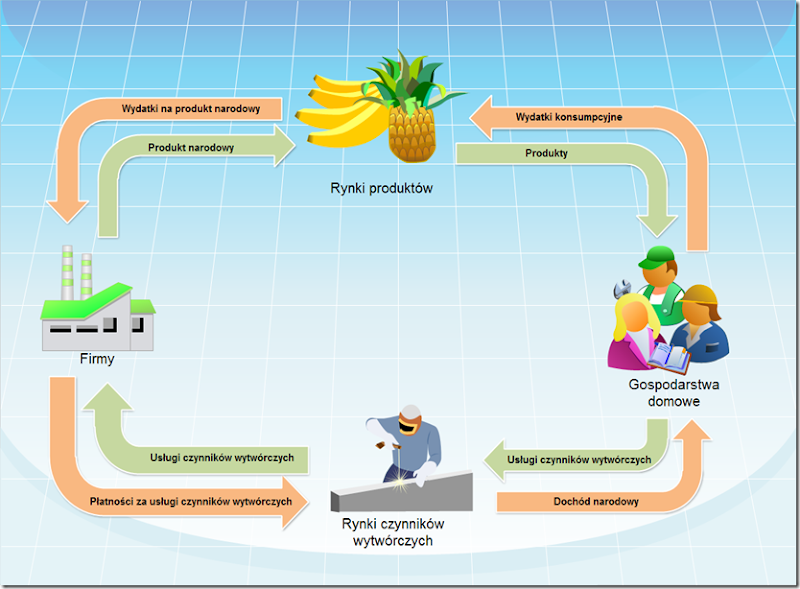 TUTAJ JESTEŚ
TWOJA PRACA, ZIEMIA, KAPITAŁ
WYNAGRODZENIE ZA TWOJĄ PRACĘ
PROCES
Rozbudujcie powyższy schemat obiegu okrężnego dochodu i produktu według własnego pomysłu. 
Sami zobaczycie jak daleko może ponieść ekonomiczna wyobraźnia …
Skorzystajcie z proponowanych przeze mnie źródeł Internetu.
Po zakończeniu pracy zaprezentujcie jej efekty  klasie.

Powodzenia 
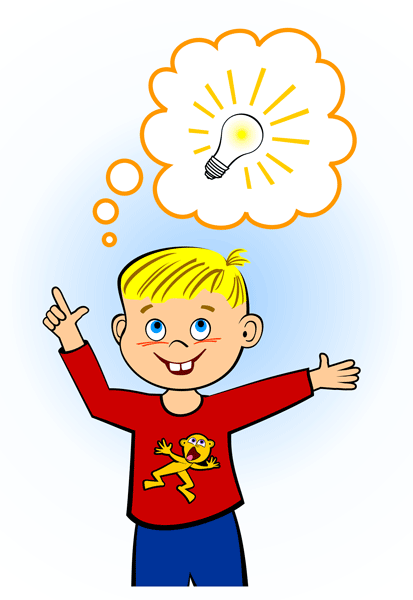 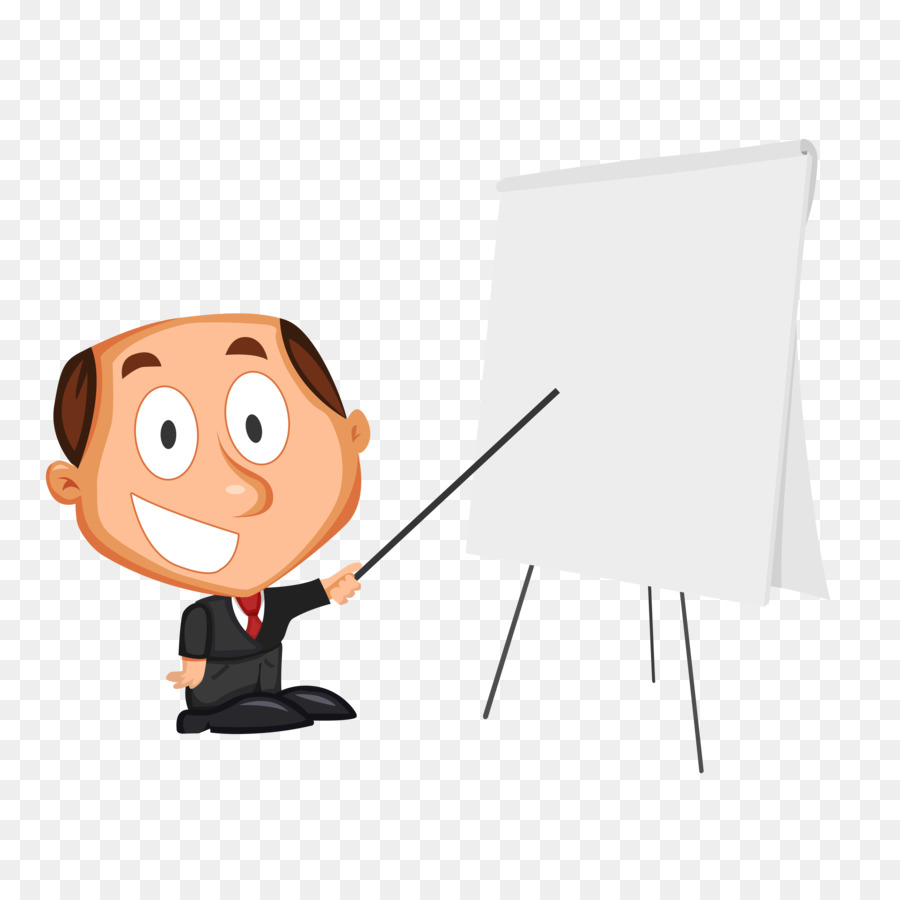 ŹRÓDŁA
https://mfiles.pl/pl/index.php/Gospodarstwo_domowe
https://prezi.com/hrqerfz9gmqb/obieg-okrezny-produktu-i-dochodu-w-gospodarce/
https://www.finanse21.pl/gospodarstwo-domowe.html
http://rynekfinansowy.blogspot.com/2015/07/gospodarstwo-domowe-definicja-i-rola-w.html
https://pl.wikipedia.org/wiki/Obieg_okr%C4%99%C5%BCny
http://coin.wne.uw.edu.pl/brokicki/makro1%20-%20rachunek%20dochodu%20narodowego.pdf
http://tomnierajcuje.blogspot.com/2013/10/obieg-okrezny-w-gospodarce.html
https://mfiles.pl/pl/index.php/Bud%C5%BCet_domowy
http://koniunktura.com/wp-content/uploads/2017/10/Makro-1-W2_Makroekonomia_2019_32s.pdf
http://www.niepelnosprawni.pl/ledge/x/1051617;jsessionid=CAA32BB12CEEE53F053CCB0FF5831ACC
EWALUACJA
EWALUACJA
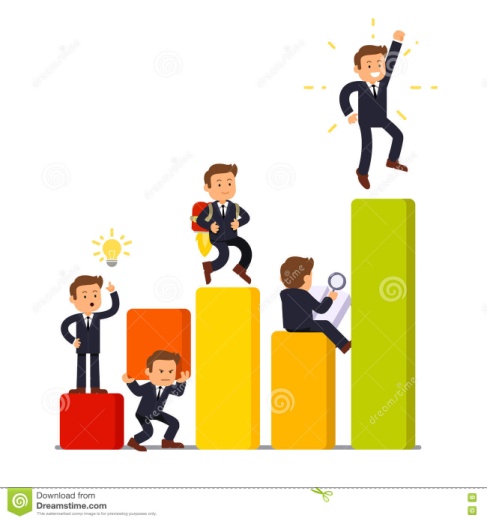 EWALUACJA
KONKLUZJE I WNIOSKI
A teraz zastanówcie się, co miało największy wpływ na uzyskaną przez Waszą grupę ocenę?
organizacja pracy w grupie?
efektywność komunikacji?
decyzje lidera grupy, jeżeli taki był?
indywidualne umiejętności i predyspozycje członków grupy?
inne? Jakie?....................................................
Co można poprawić, żeby w przyszłości poszło lepiej?
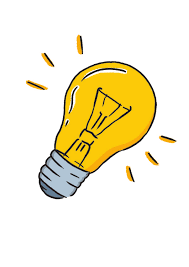 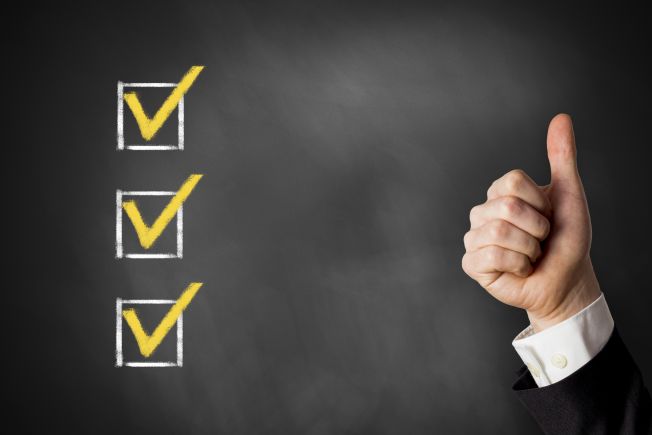 KONKLUZJE I WNIOSKI
Jakie korzyści osiągnęliście z realizacji tego projektu?
Mogliście w praktyce zastosować Waszą wiedzę i umiejętności. 
Uczyliście się trudnej sztuki współpracy w grupie.
Mogliście w ciekawy sposób utrwalić Waszą wiedzę.
Nauczyliście się wykorzystywać Internet jako źródło informacji.
Nauczyliście się opracowywać informacje w różnych formach.
Mogliście Waszą pracę zaprezentować na forum klasy i podzielić się swoją wiedzą, spostrzeżeniami i umiejętnościami.
Warto było……  prawda? 







Do zobaczenia w kolejnym projekcie…
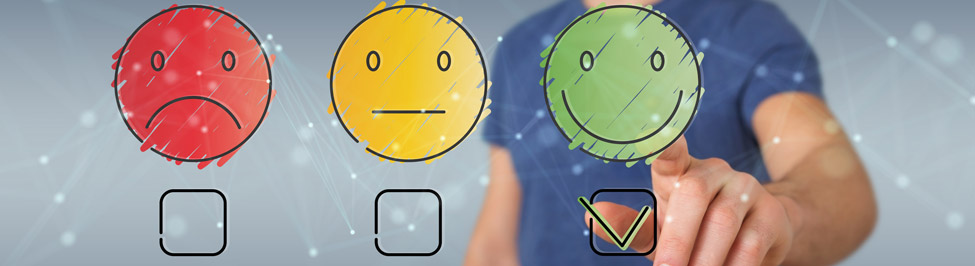 PORADNIK DLA NAUCZYCIELA
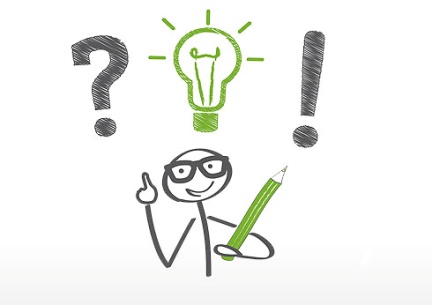 Nauczyciel  powinien dokładnie przeanalizować treści wspólnie z uczniami, aż do momentu ich zrozumienia przez uczniów. Powinien jednak bardziej służyć im pomocą, radą, wyjaśnieniami, a nie gotowymi rozwiązaniami. Taka metoda będzie dobrą formą wdrażania samodzielności i kreatywności.
Podział na grupy może być dokonany według różnych kryteriów, np. ze względu na możliwości poznawcze uczniów, ich umiejętności, zainteresowania, tak aby „równo” rozłożyć siły w poszczególnych grupach.
Czas na realizację projektu powinien być dostosowany do możliwości uczniów. Nie jest z góry narzucony.
Projekt „Innowacyjne narzędzia w edukacji zawodowej dla niesłyszących” korzysta z dofinansowania otrzymanego od Islandii, Liechtensteinu i Norwegii w ramach funduszy EOG.